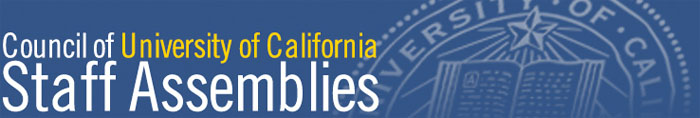 Your delegates to the Council of 
UC Staff Assemblies:

Jeannette Warnert, senior delegate
LeChé McGill, junior delegate
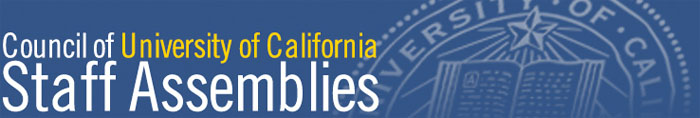 An assembly of staff dedicated to improving communications between UC administrators and staff and between staff at UC locations.

Founded in 1974.

In 1992, CUCSA chair and vice chair began presenting annual reports to the UC Board of Regents.
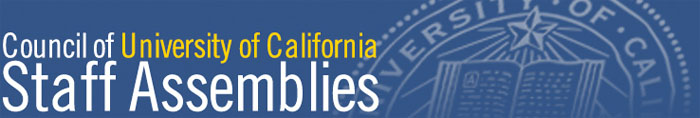 CUCSA worked for 10 years to get staff representation at the Regents “table.” This was realized in 2006-07 when the first staff advisor to the Regents was appointed.

Two delegates (senior and junior) from each campus, lab and UC ANR attend three-day meetings quarterly. The meetings rotate between the campuses and sites.

CUCSA will be hosted by UC ANR in September 2018.
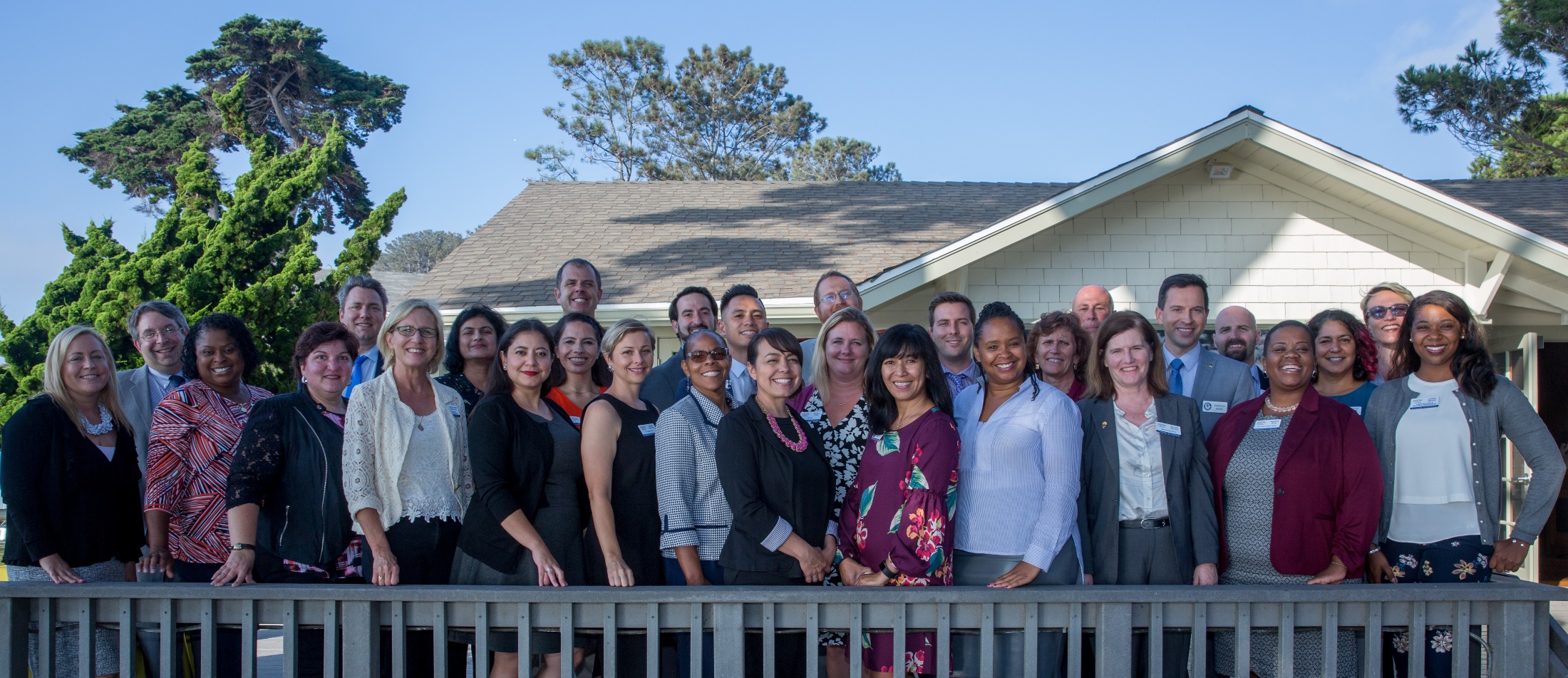 CUCSA delegates, 2017-18
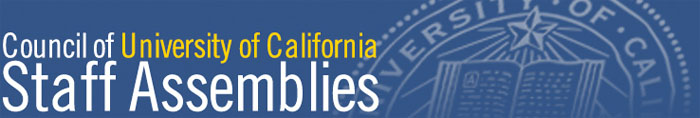 2016-17 Workgroups

Diversity and Inclusion (UC ANR Junior Delegate Jeannette Warnert)

Financial Wellness

Government Advocacy
Work-Life Balance (UC ANR Senior Delegate Lori Renstrom)

Internal Operations
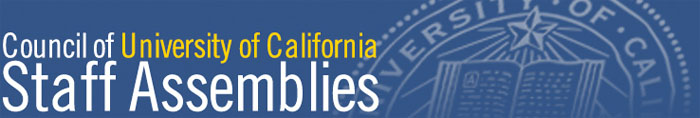 2017-18 Action Teams

Diversity and Inclusion (UC ANR Junior Delegate LeChé McGill)

Financial Wellness

Government Advocacy (UC ANR Senior Delegate Jeannette Warnert)

Mental Wellness

Internal Operations
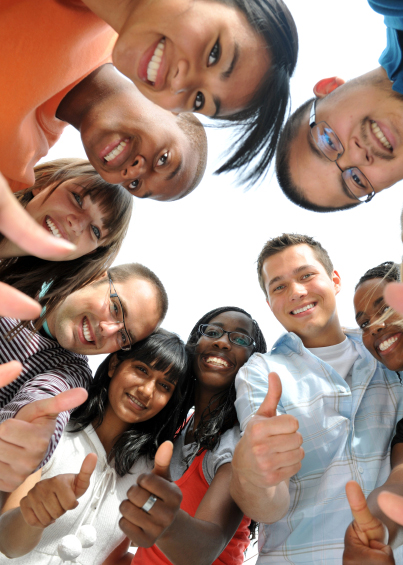 Develop a training module for all campuses that includes
Concepts of bias
Micro aggressions
How to train search committees
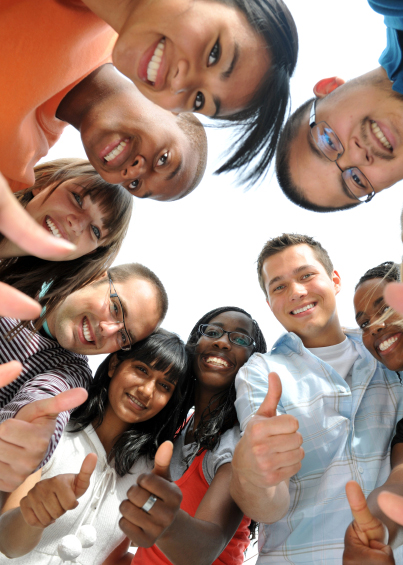 Develop a training module for all campuses that includes
Concepts of bias
Micro aggressions
How to train search committees

Leverage CUCSA and local staff assemblies for brainstorming, and sharing diversity and inclusion practices
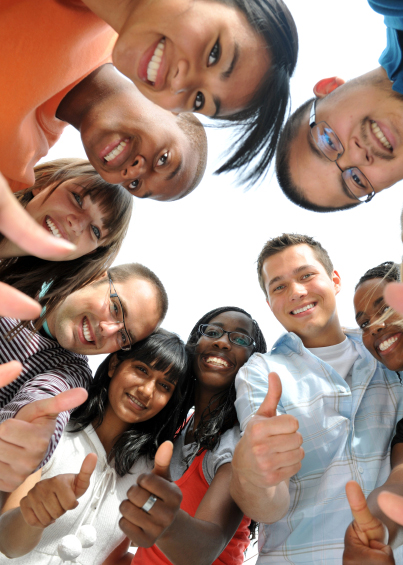 Develop a training module for all campuses that includes
Concepts of bias
Micro aggressions
How to train search committees

Leverage CUCSA and local staff assemblies for brainstorming, and sharing diversity and inclusion practices
Ask hiring managers and HR to work with local staff assembly and share open positions in order to increase diversity, especially in senior management level
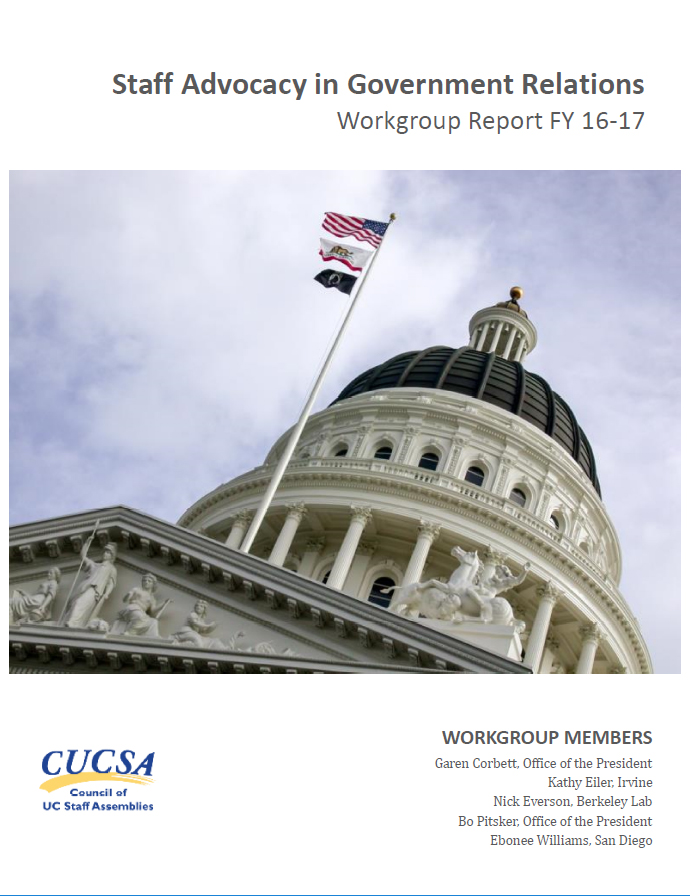 Build a stronger link between staff and UC government relations
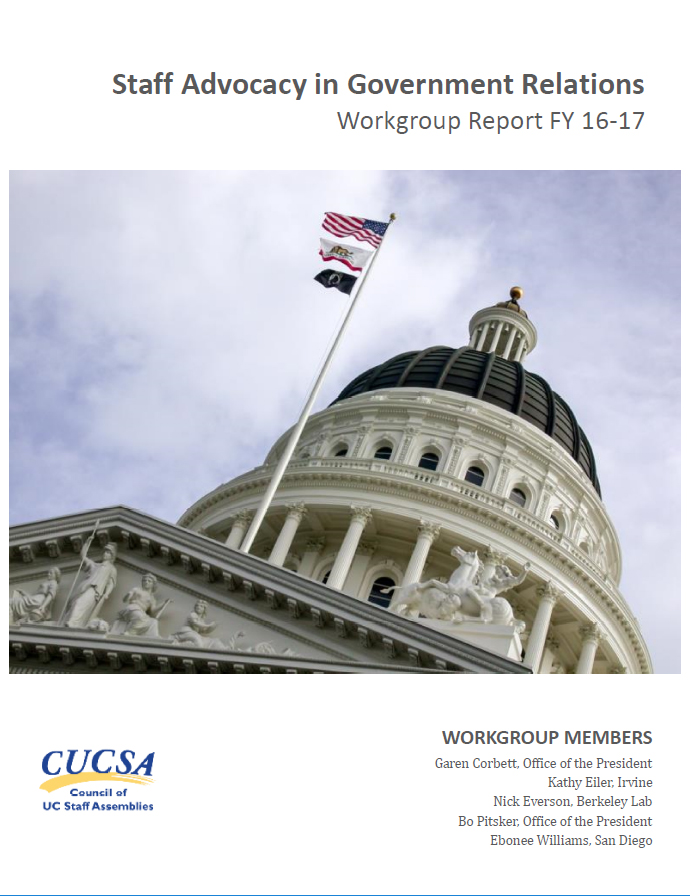 Build a stronger link between staff and UC government relations
Add the unique voice of staff to advocacy, in addition to student and faculty voices
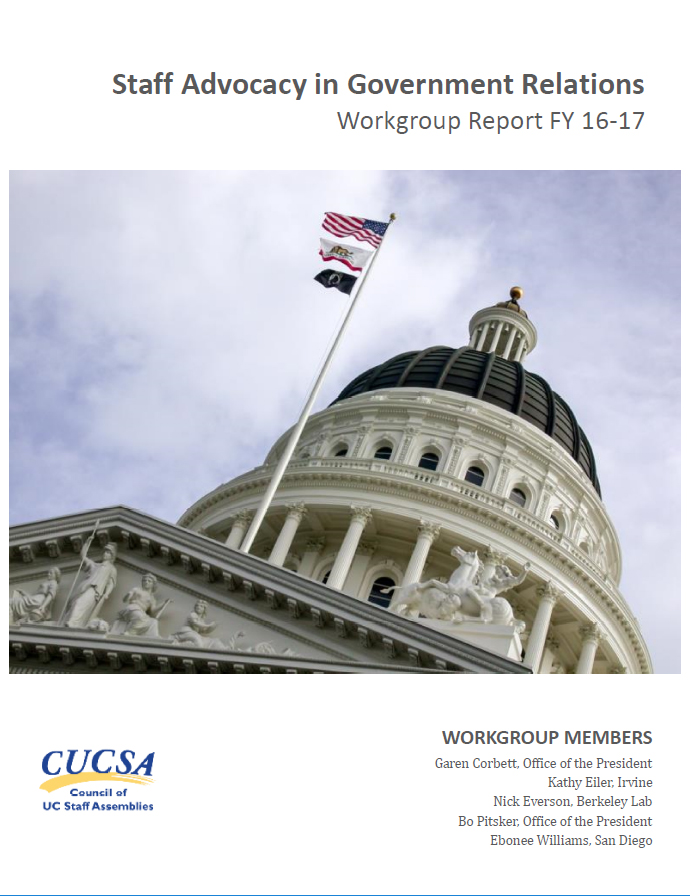 Build a stronger link between staff and UC government relations
Add the unique voice of staff to advocacy, in addition to student and faculty voices
Involve staff in local events with legislators in their districts
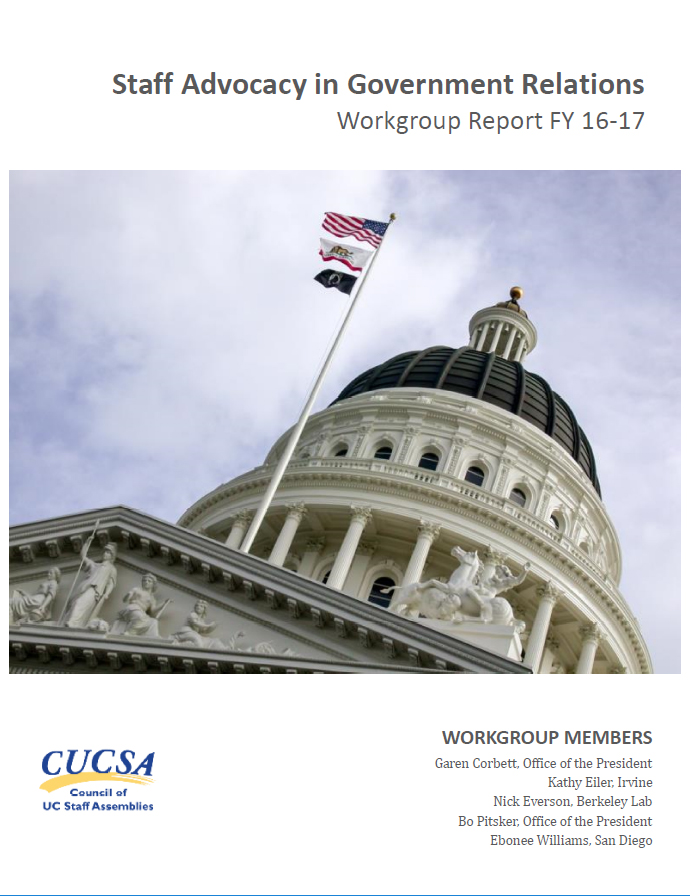 Build a stronger link between staff and UC government relations
Add the unique voice of staff to advocacy, in addition to student and faculty voices
Involve staff in local events with legislators in their districts
Communicate the ability of staff to strengthen UC’s message
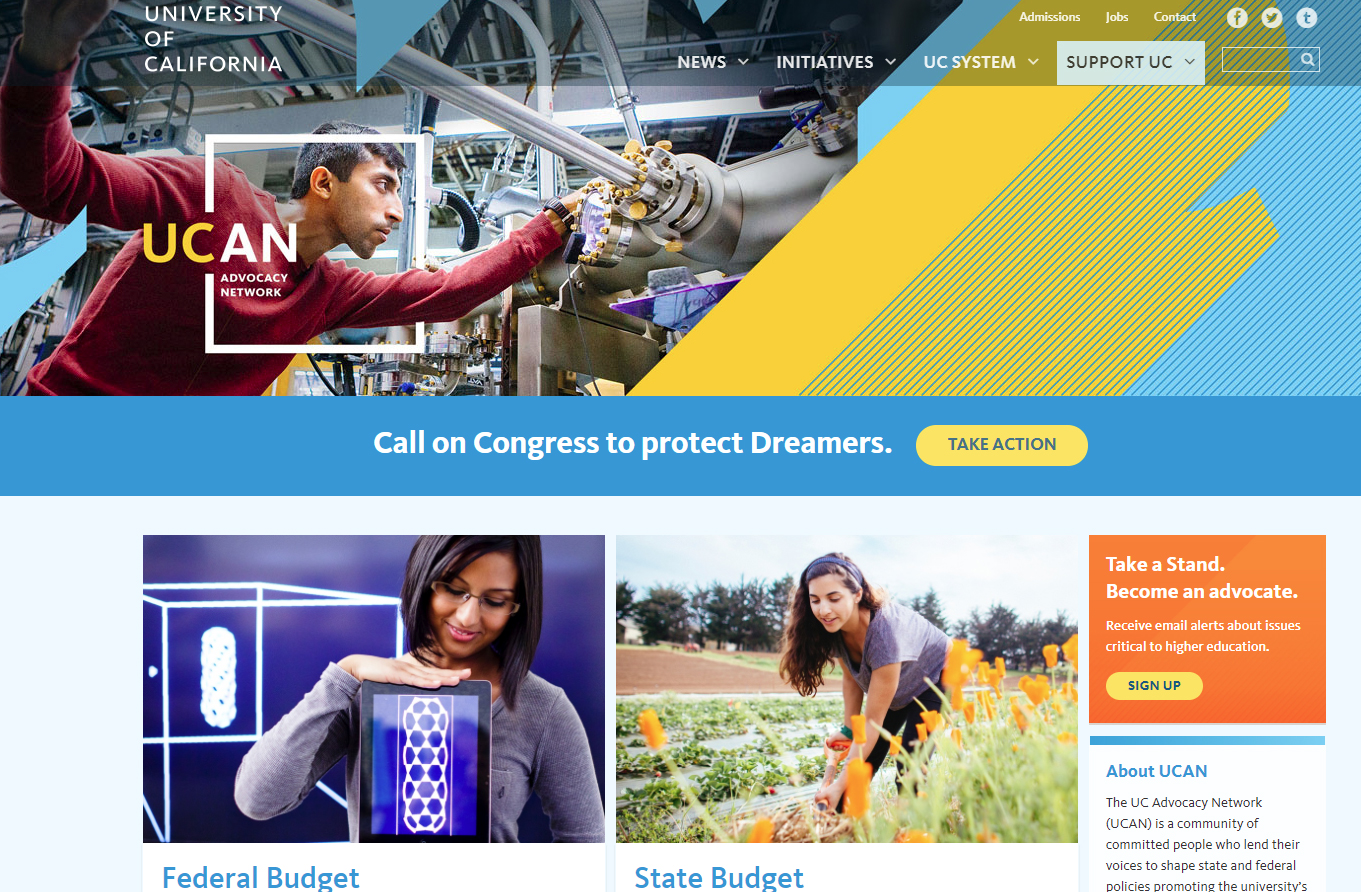 https://www.universityofcalifornia.edu/support-uc/ucan    (Or Google UC Advocacy Network)
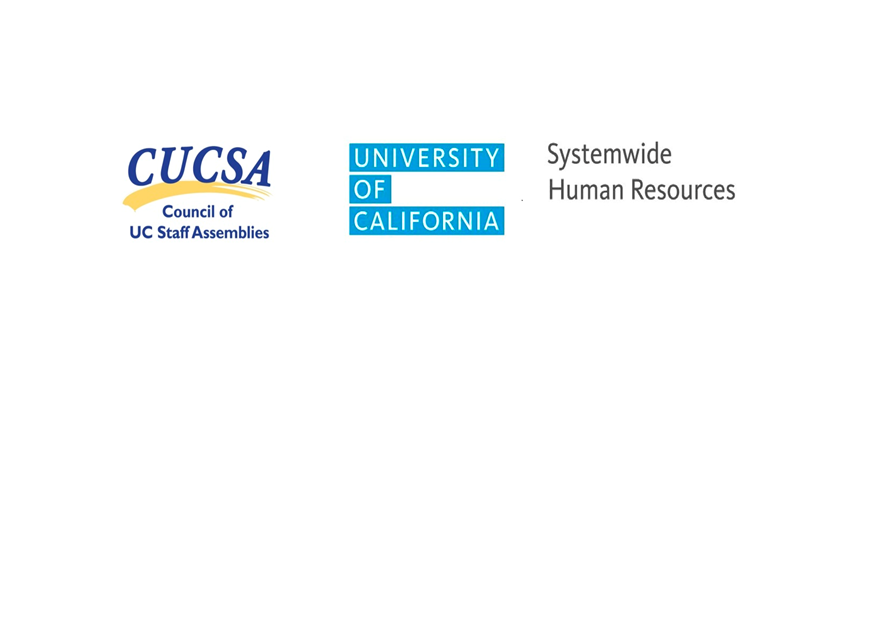 2017 UC Staff Engagement Survey
Agriculture and Natural Resources
[Speaker Notes: Another key activity of CUCSA is the Staff Engagement Survey. Many of you probably filled out the survey. It didn’t go to all, but to a statistically significant sample.]
Organizational Change
Agriculture and Natural Resources
Total Favorable
Ag and Natl Rescs 2015
University of California Overall 2017
US National Norm
Organizational Change
2
2
-18*
32
Generally, recent major organizational changes across the UC system have been: Planned well
2
4
-8*
15a
34
Generally, recent major organizational changes across the UC system have been: Explained well
2
1
-23*
15b
33
Generally, recent major organizational changes across the UC system have been: Executed well
2
2
-22*
15c
28
Performance Management
Agriculture and Natural Resources
Total Favorable
Ag and Natl Rescs 2015
University of California Overall 2017
US National Norm
Performance Management
5
-5
-11*
52
I feel my campus/location does a good job matching pay to performance.
5
-11*
-27*
3
20
I feel my personal contributions are recognized.
19*
0
-1
5
67
I think my performance on the job is evaluated fairly.
-8
-4
-5
25
70
Wellness
Agriculture and Natural Resources
Total Favorable
Ag and Natl Rescs 2015
University of California Overall 2017
US National Norm
Wellness
n/a
-8*
n/a
60
My supervisor is supportive of my participation in health or wellness-related initiatives and programs offered at my campus/location. ⋆
n/a
-11*
n/a
32
61
My organization promotes an environment of physical, mental, and social well-being. ⋆
n/a
-5
-12*
35
60
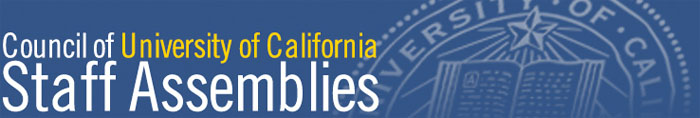 Collecting your input on actions to take in key areas.
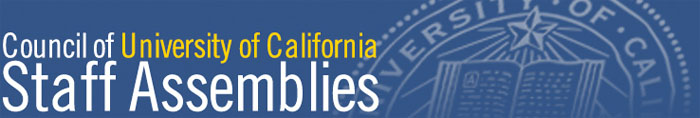 Thank you!